ORGANISERING
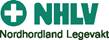 Nordhordland interkommunale legevakt og NØHD
45 000 innbyggere
Alver kommune - vertskommune
Austrheim kommune
Fedje kommune - kun legevaktsentral
Gulen kommune
Masfjorden kommune
Modalen kommune
Osterøy kommune
Lederkonferansen 2022 - Gardermoen 
Erna Fosse - Nordhordland legevakt
ABEIDSAVTALE
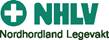 Lokal særavtale mellom DNLF og Alver kommune (vertskommune)

Avtalen regulerer lønns- og arbeidsforhold for vaktlegene utenom ordinær arbeidstid

Avtalen bygger på sentrale avtaler mellom 
Staten
Dnlf
KS – SFS 2305
Lederkonferansen 2022 - Gardermoen - Erna Fosse - Nordhordland legevakt
ARBEIDSTID
Vaktene:

kl. 16 – 23 alle hverdager
Kl. 23 – 08 alle netter
Kl. 08 – 20 og kl. 11 – 23 alle lørdager, søndager og helligdager
Hovedregelen er at det er minst to leger på vakt
Legevaktsjefen kan styrke beredskapen ut over dette nivået etter behov
Lederkonferansen 2022 - Gardermoen - Erna Fosse - Nordhordland legevakt
LEGER MED TIMEHONORAR
Spesialist i allmennmedisin						kr. 1487
Selvstendig vaktkompetent lege					kr. 1153
Ikke selvstendig vaktkompetent lege 	  		kr.   905
LIS1 lege				  								kr.   679

Nattevakt følger SFS 2305
Lederkonferansen 2022 - Gardermoen - Erna Fosse - Nordhordland legevakt
ERFARINGER
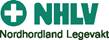 Alle får tilbud om lønn etter aktivitet
gammel løsning – pasientbetaling og refusjoner går til vaklege
så langt har ingen ønsket dette
For avtalt opplæring, kompetanseheving, møter osv
75 % av timelønn
Hovedtariffavtalen sine generelle lønns- og stillingsbestemmelser
Pensjon 
Forsikring
Lederkonferansen 2022 - Gardermoen - Erna Fosse - Nordhordland legevakt
ERFARINGER fortsettelse
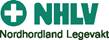 Beordringsliste
Vakans vakter avtalt mindre enn 48 timer på forhånd 50% tillegg

Sykepleiere i vakt opplever samarbeidet som lettere grunnet
Pasientstrøm styres ikke av økonomi
Pasient kan henvises til fastlege der det er forsvarlig
Lederkonferansen 2022 - Gardermoen - Erna Fosse - Nordhordland legevakt
ERFARINGER – suksess faktorer
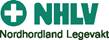 Flott legegruppe 
Tett samarbeid mellom vaktleger og driftsleder
Driftsleder må kunne treffes hurtig via sms/telefon for vaktleger
IKT løsning med terminalserver hos Helse Vest ikt
Arrangør av akuttmedisin kurs gjennom mange år
12 vikarlege uker («danskeuker») årlig med kjente leger
Vaktønsker – ferie og annet fravær 
Vaktbytter – akutt oppstått behov
Kompetanse og bakvakt
Tilrettelegging ved behov
Opplæring og hospitering
Lederkonferansen 2022 - Gardermoen - Erna Fosse - Nordhordland legevakt